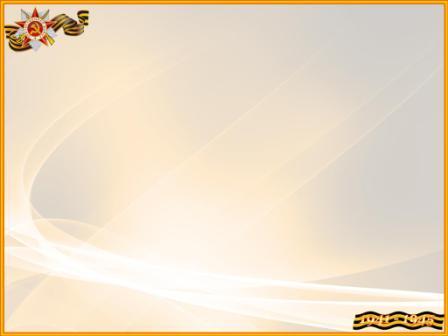 Проектная работа
Тема: Боевой путь солдата
Авторы проекта: 
Степашкина Ирина, 
Нефедьева Ирина 
Руководитель проекта: 
Чиркова Л.А.
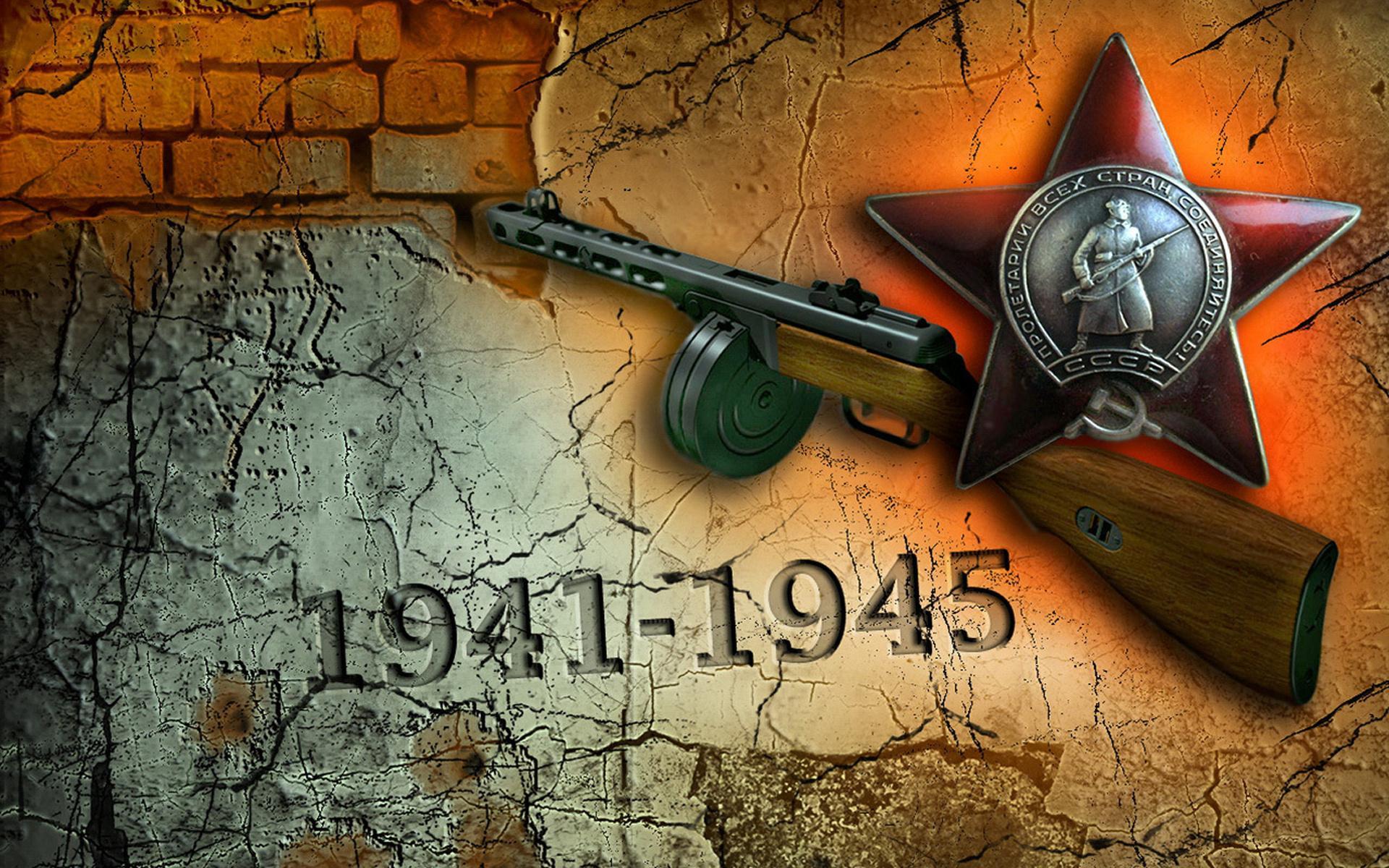 Боевой путь солдата
Тишковец Михаила Потаповича
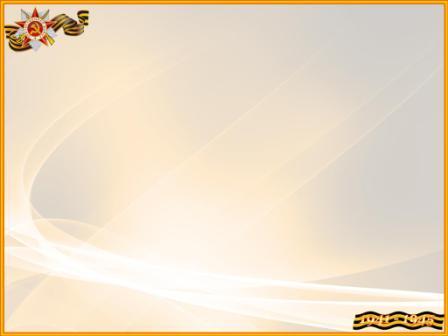 Тишковец Михаил Потапович
Родился 19 июня 1926 года в Приморском крае Уссурийской области селе Астраханка. Призван 1943 г., в возрасте 17 лет. 
Воевал на 1 Белорусском фронте в 33 армии,
362 стрелковой дивизии, 1210 стрелкового полка.
Сержант.
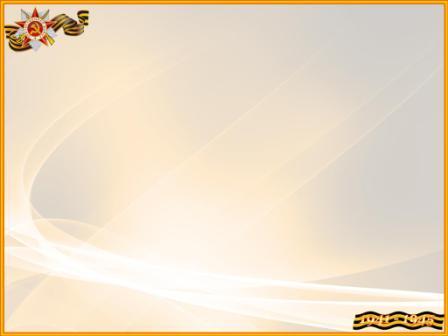 Из воспоминаний Михаила Потаповича
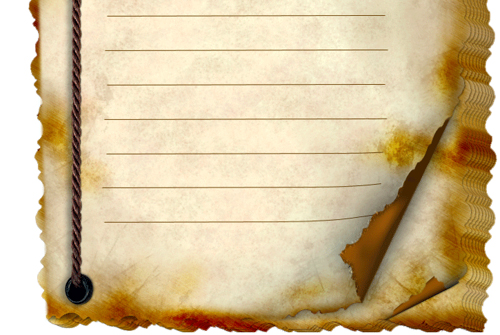 Родился я на Дальнем Востоке в 1926году. Семья у нас была большая 5 детей. Работать отцу было негде и в 1933 году взяв старших сыновей, оставив мать с двумя младшими, он 
поехал в Сибирь искать работу.
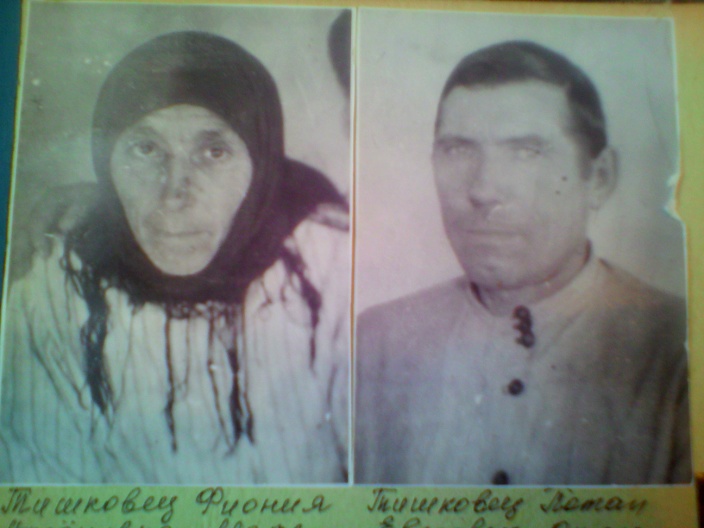 Мама 
Фиония
Папа
Потап
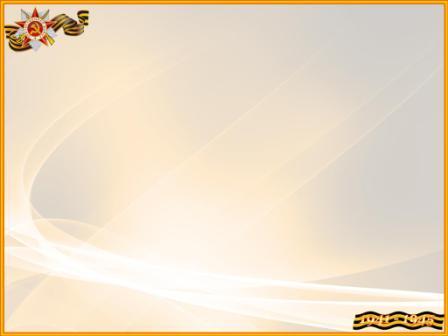 Из воспоминаний Михаила Потаповича
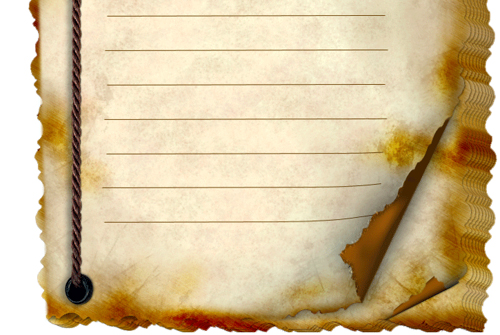 Предложили ему работу разнорабочим на железной дороге станции Чик. 
Он работал, а мы с братьями 
учились. Жили в подвале семьи Котельниковых.
Тишковец Миша 1937 г. 11 лет
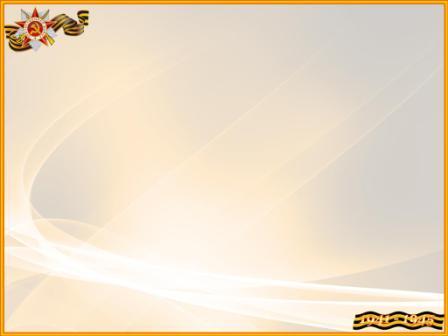 Из воспоминаний Михаила Потаповича
Закончил  7 классов школы 
и началась война. 
Отца призвали сразу в августе 1941, а затем и старших братьев. Я тоже просился на фронт, но мне отказали. Говорили, что придёт и моё время.
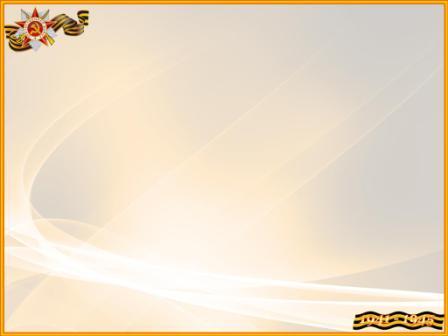 Из воспоминаний Михаила Потаповича
Наконец в ноябре 1943 года я получаю повестку из райвоенкомата. По которой меня направляют в снайперскую школу №15 Томской области с. Асино.
  Так начинается мой боевой путь красноармейца.
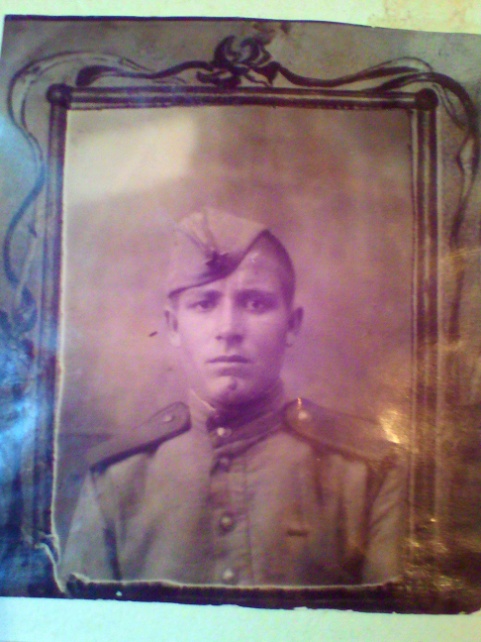 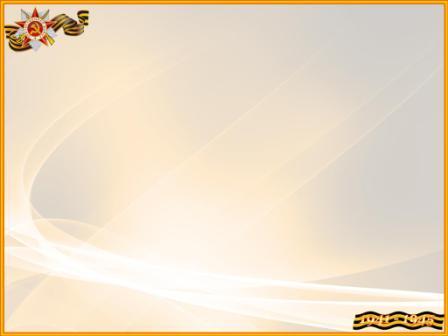 Из воспоминаний Михаила Потаповича
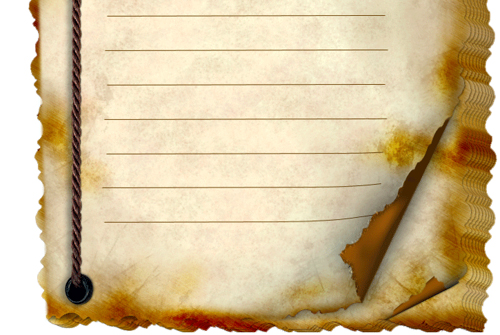 15 сентября 1944 г. направили на
 1 Белорусском фронт в 33 армию,
    362 стрелковой дивизию,
    1210 стрелковый полк.
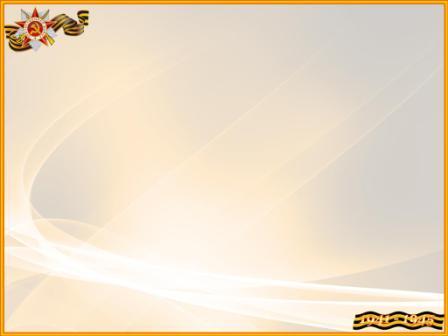 Люблин – Брестская и Варшавско- Познанская операции1 Белорусского фронта 33 армии
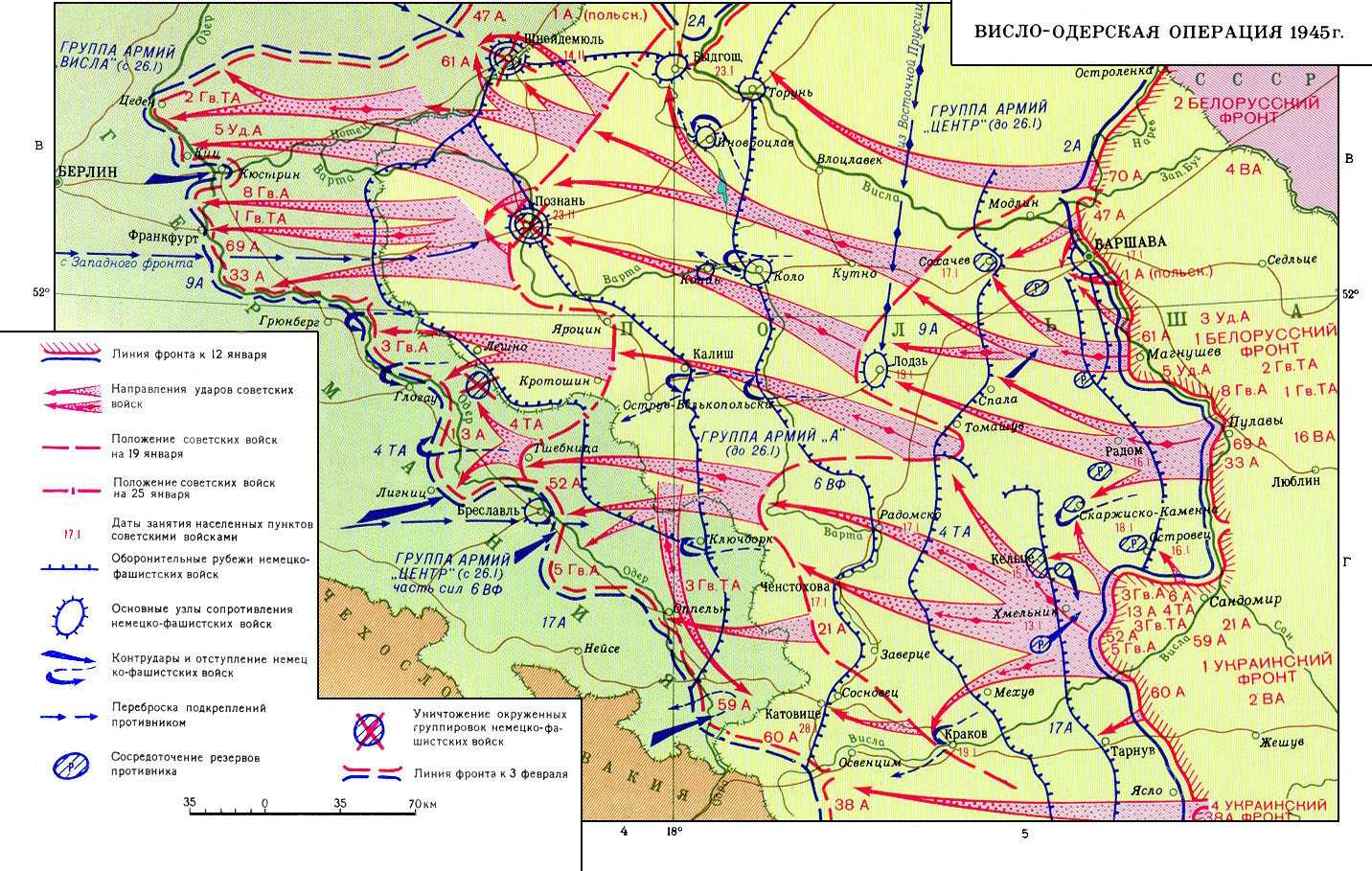 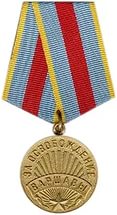 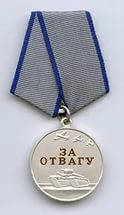 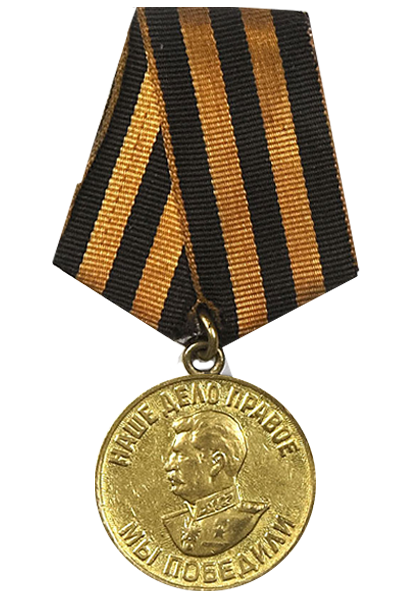 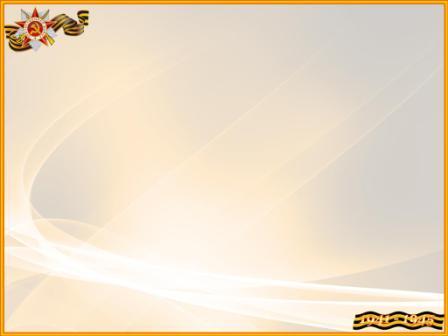 Из воспоминаний Михаила Потаповича
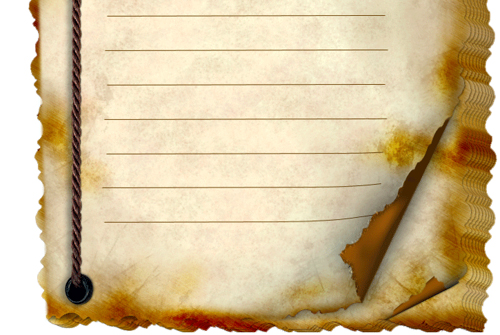 Часто вспоминаю дни прожитые в окопах, прорыв обороны на 
р. Висле и Сандомирский плацдарм левее г. Варшавы. 
А далее освобождение центральной части Польши и Варшавы. 
Затем прорыв до р. Одер
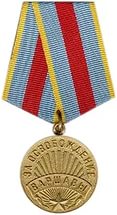 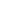 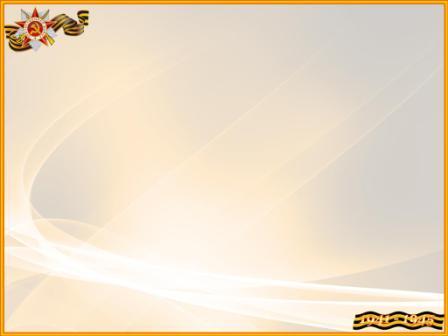 Из воспоминаний Михаила Потаповича
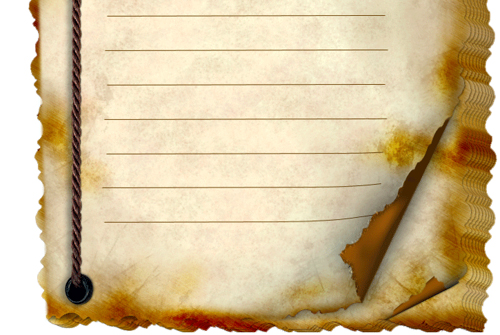 Форсировали мы р. Одер где-то левее г. Франкбург в местечке Визинау. Вспоминаю как несколько раз в день поднимались в атаку фашисты, налетала вражеская авиация, стремилась разбомбить переправу
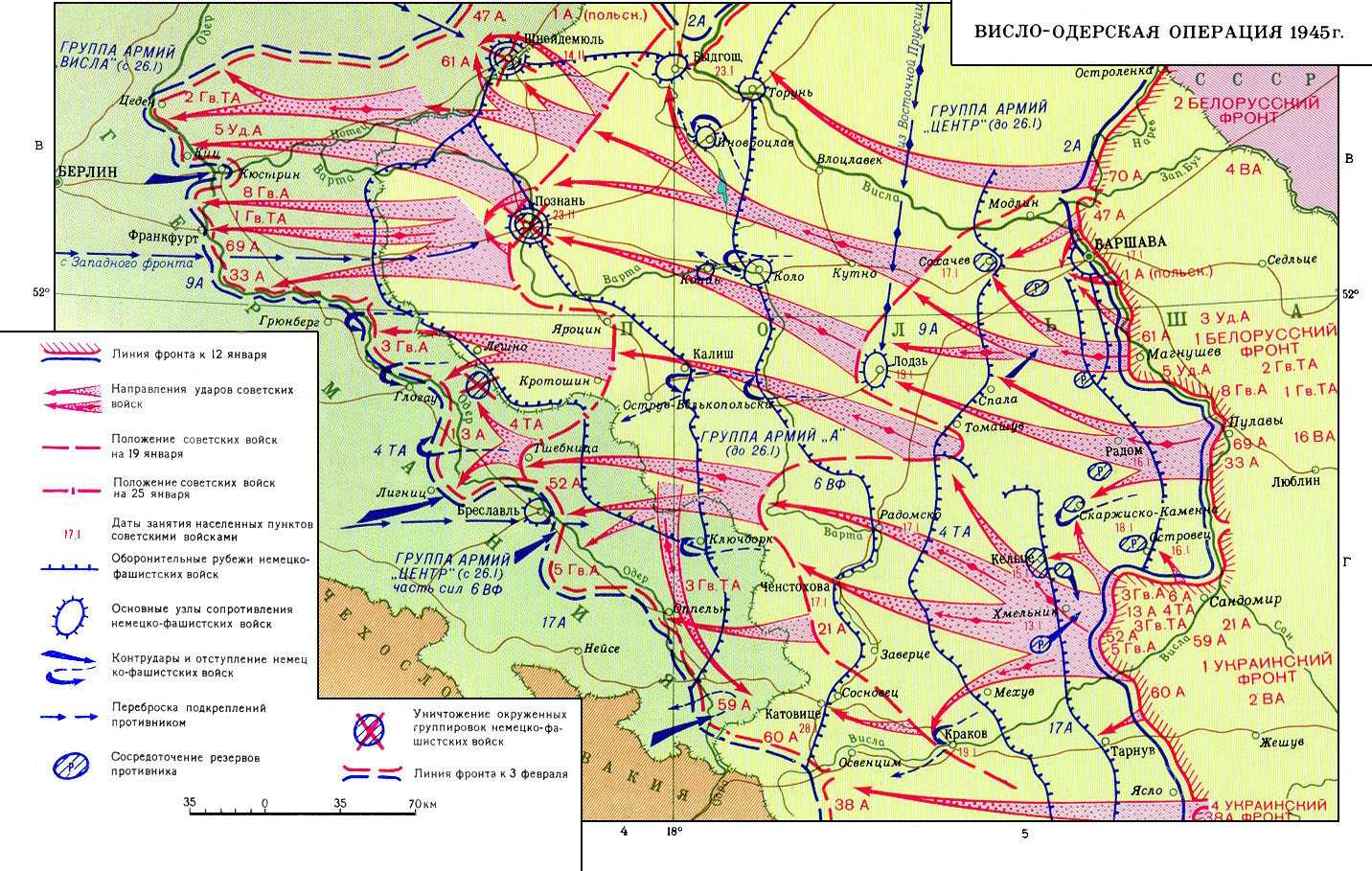 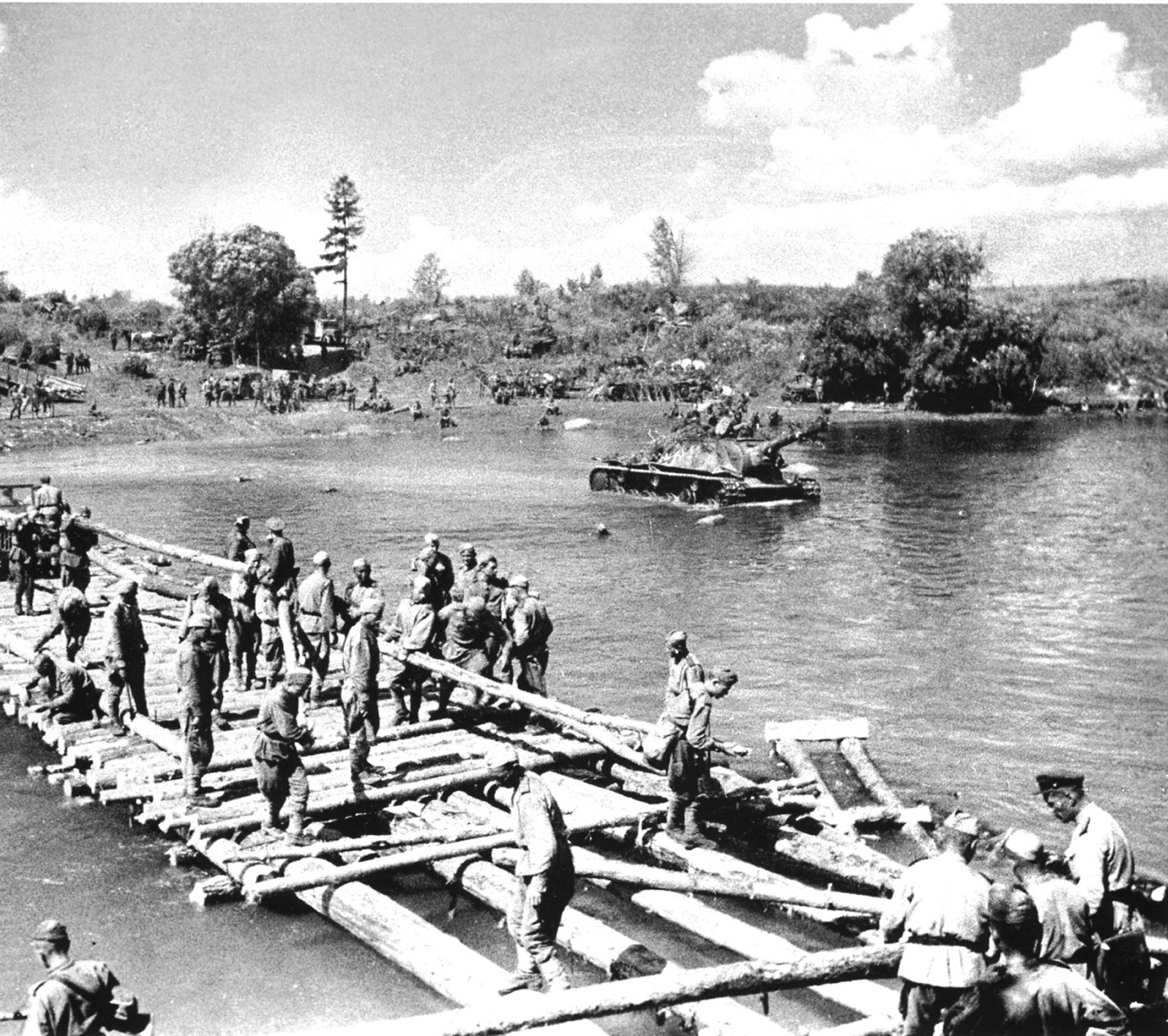 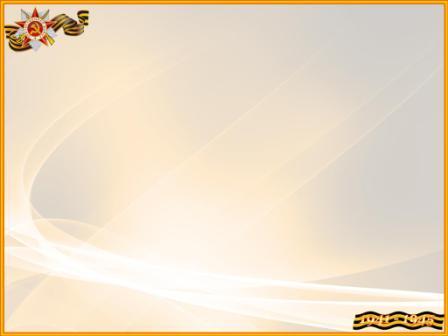 Из воспоминаний Михаила Потаповича
Когда форсировали Одер я командовал взводом, хотя в нём было всего 8 человек, но оборону держали. 
15 марта 1943 г. получил боевое ранение.
Помню как в окопе нам вручали медали за Отвагу. 
До Берлина оставалось 70 км.
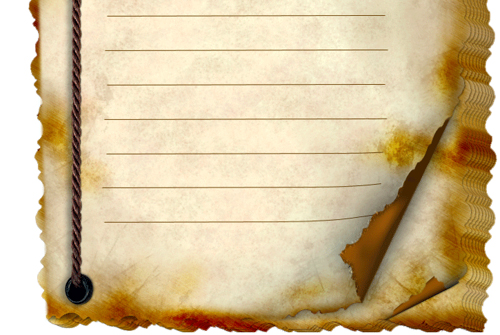 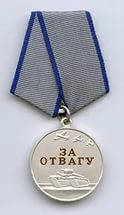 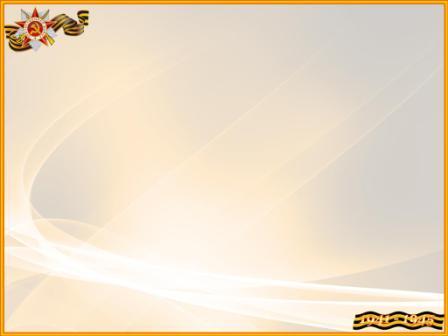 Из воспоминаний Михаила Потаповича
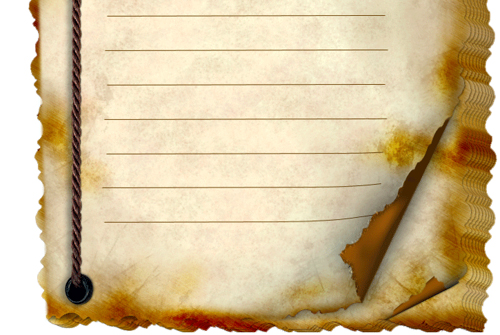 День Победы мы встречали в 
г. Дессау. Именно там произошла наша  встреча на Эльбе с американскими союзниками
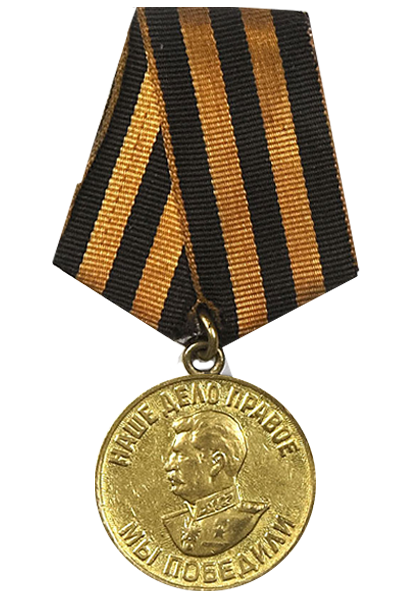 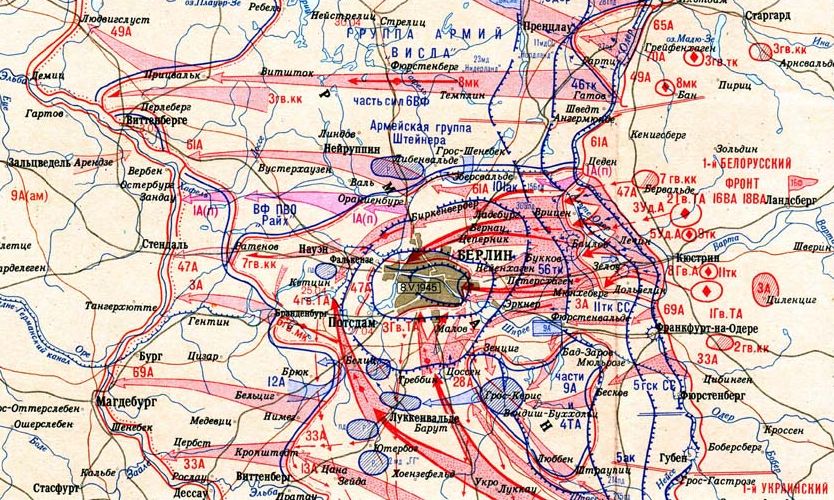 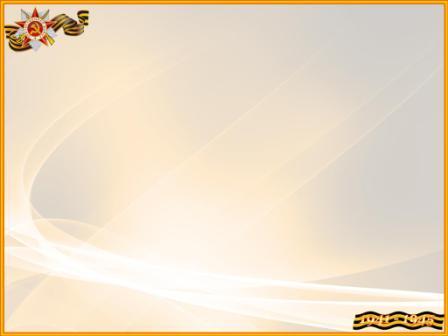 Из воспоминаний Михаила Потаповича
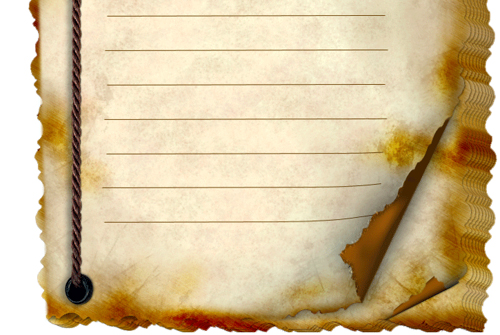 10 апреля меня направили на курсы мл. лейтенанта в 80 км. от Берлина в г. Везенау Лукаут. 
Затем были курсы на родине и только 28 января 1950 года закончился мой боевой путь солдата.
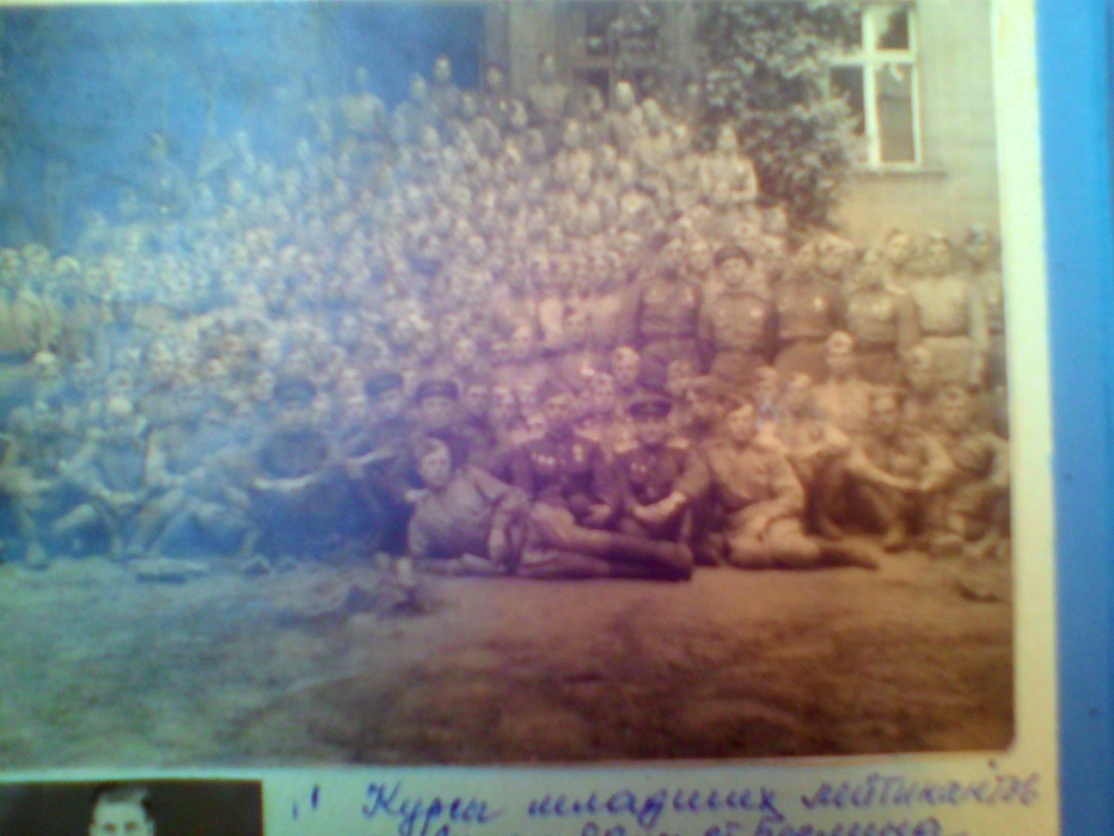 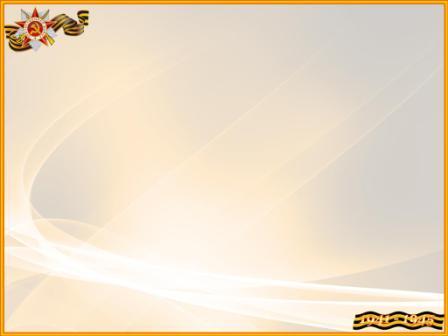 Награды Михаила Потаповича
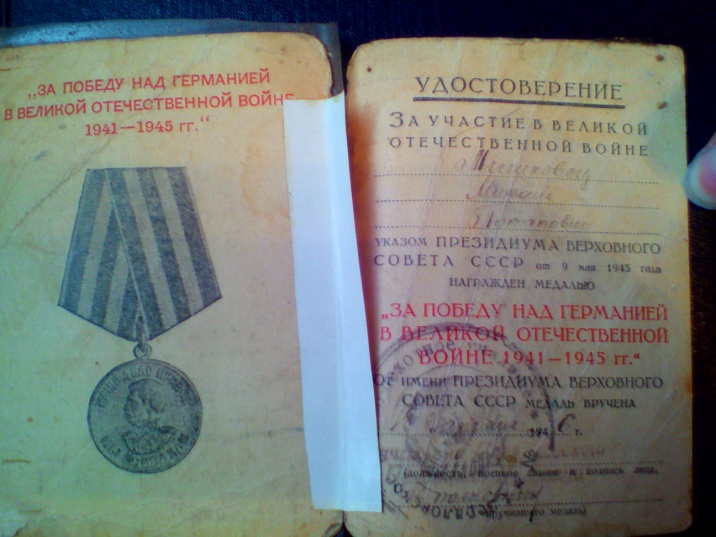 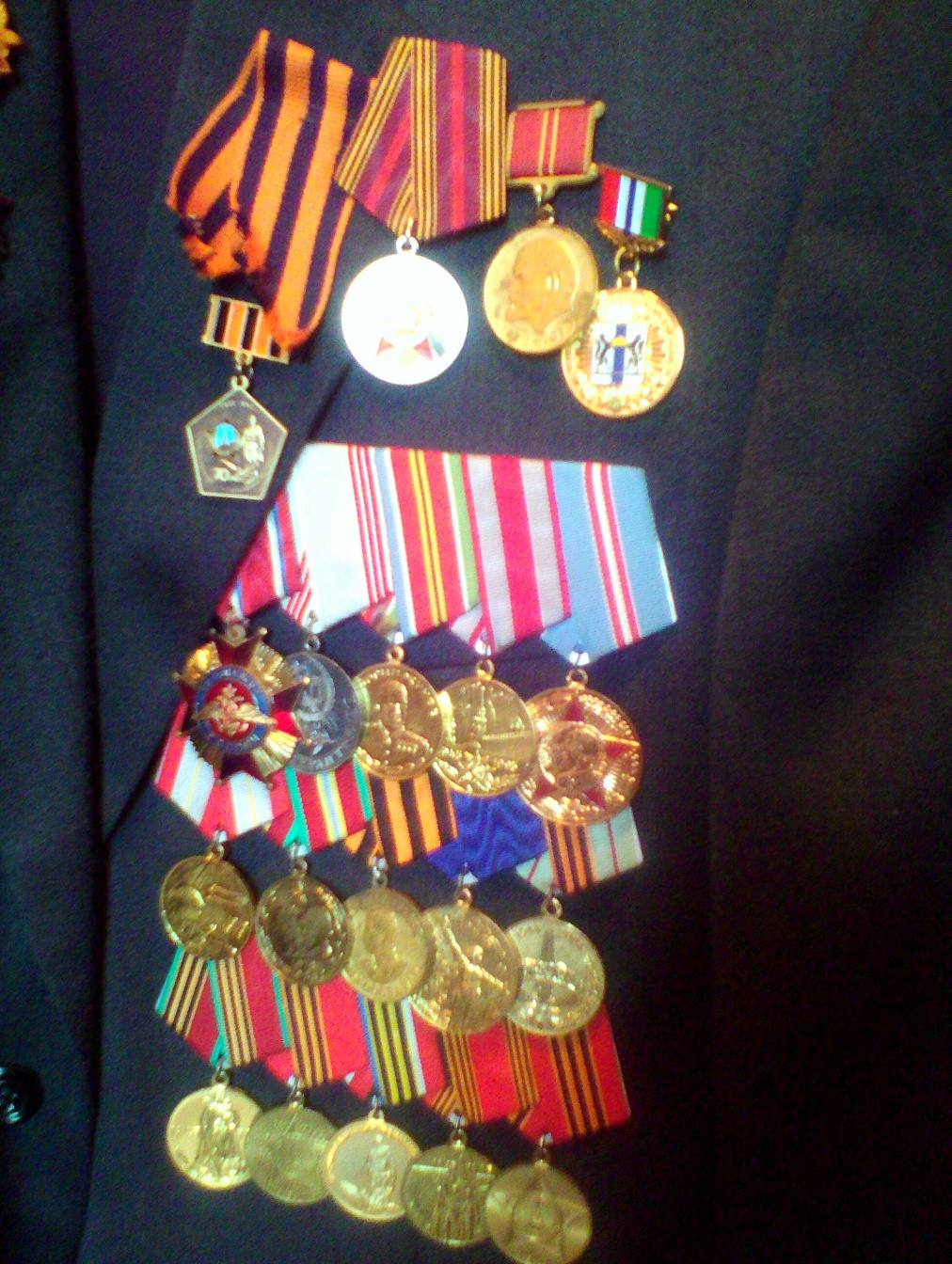 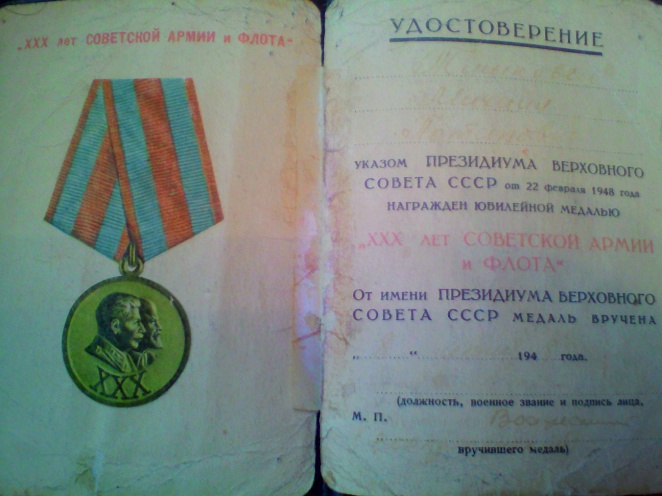 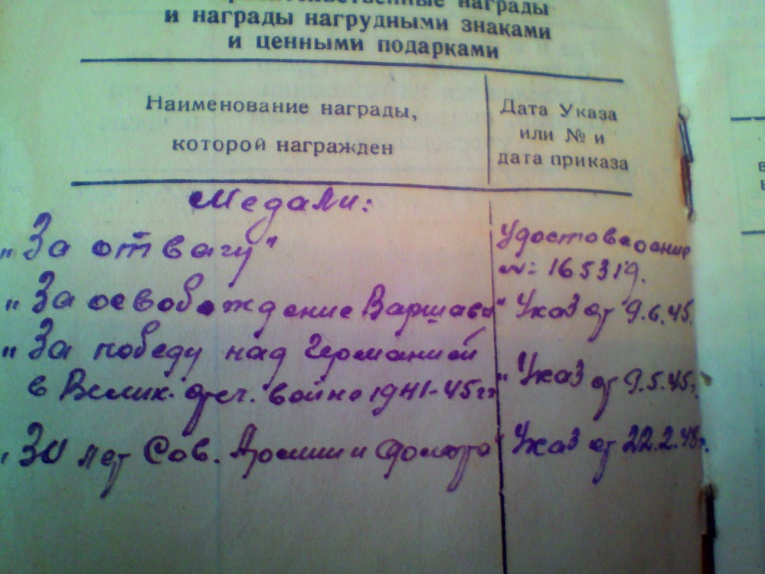 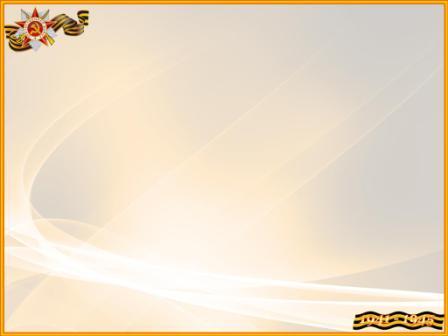 Награды Михаила Потаповича
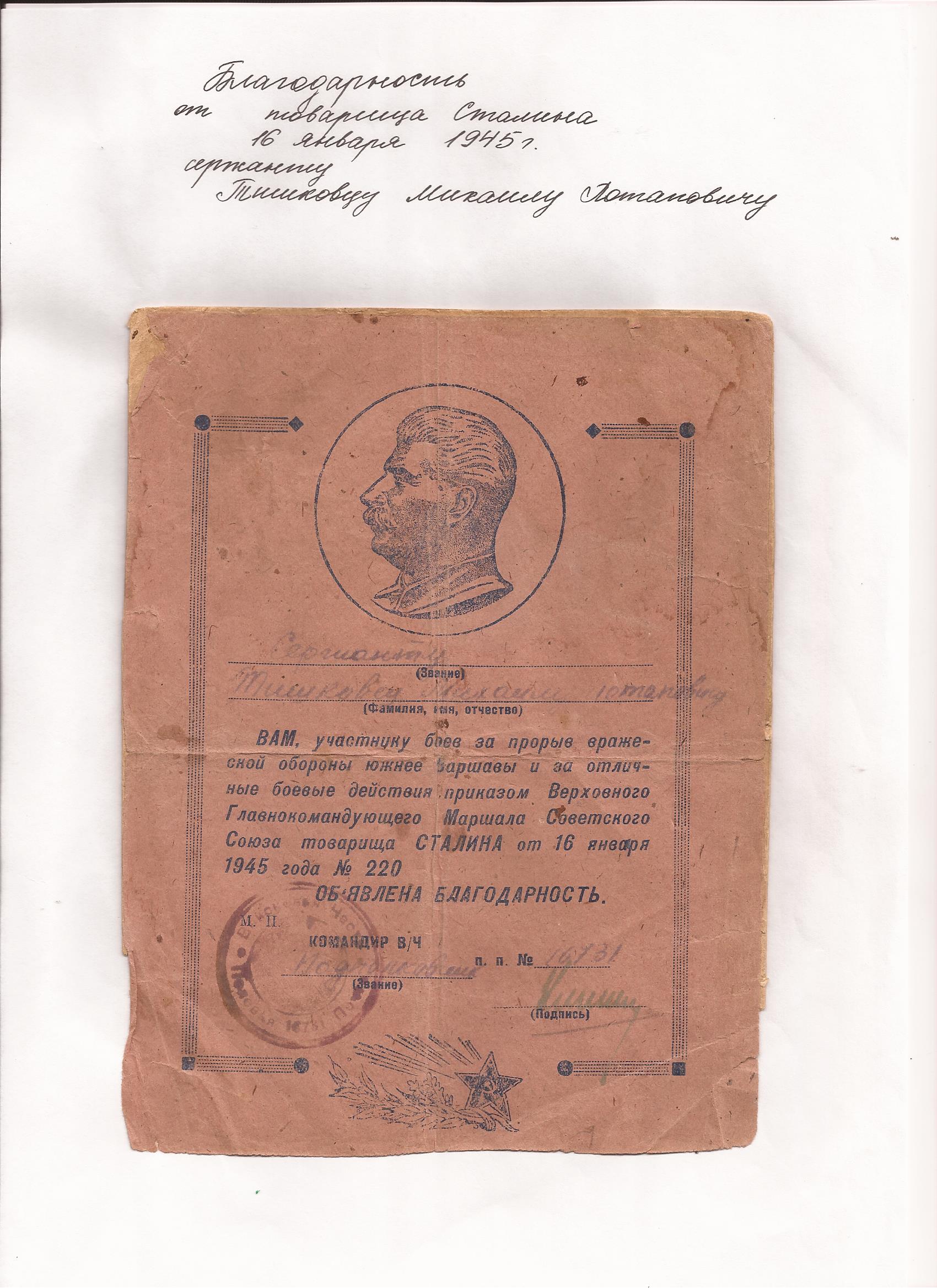 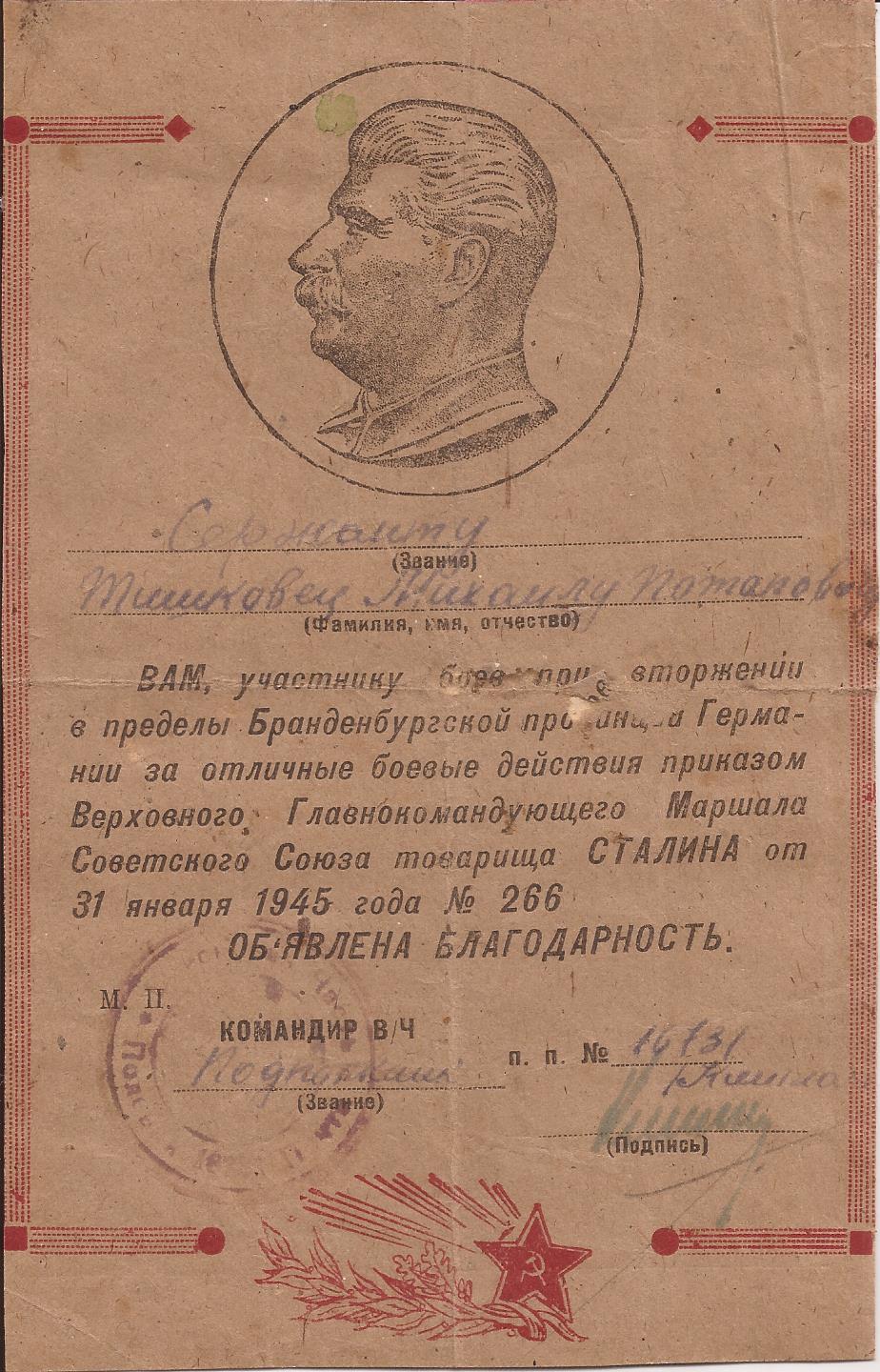 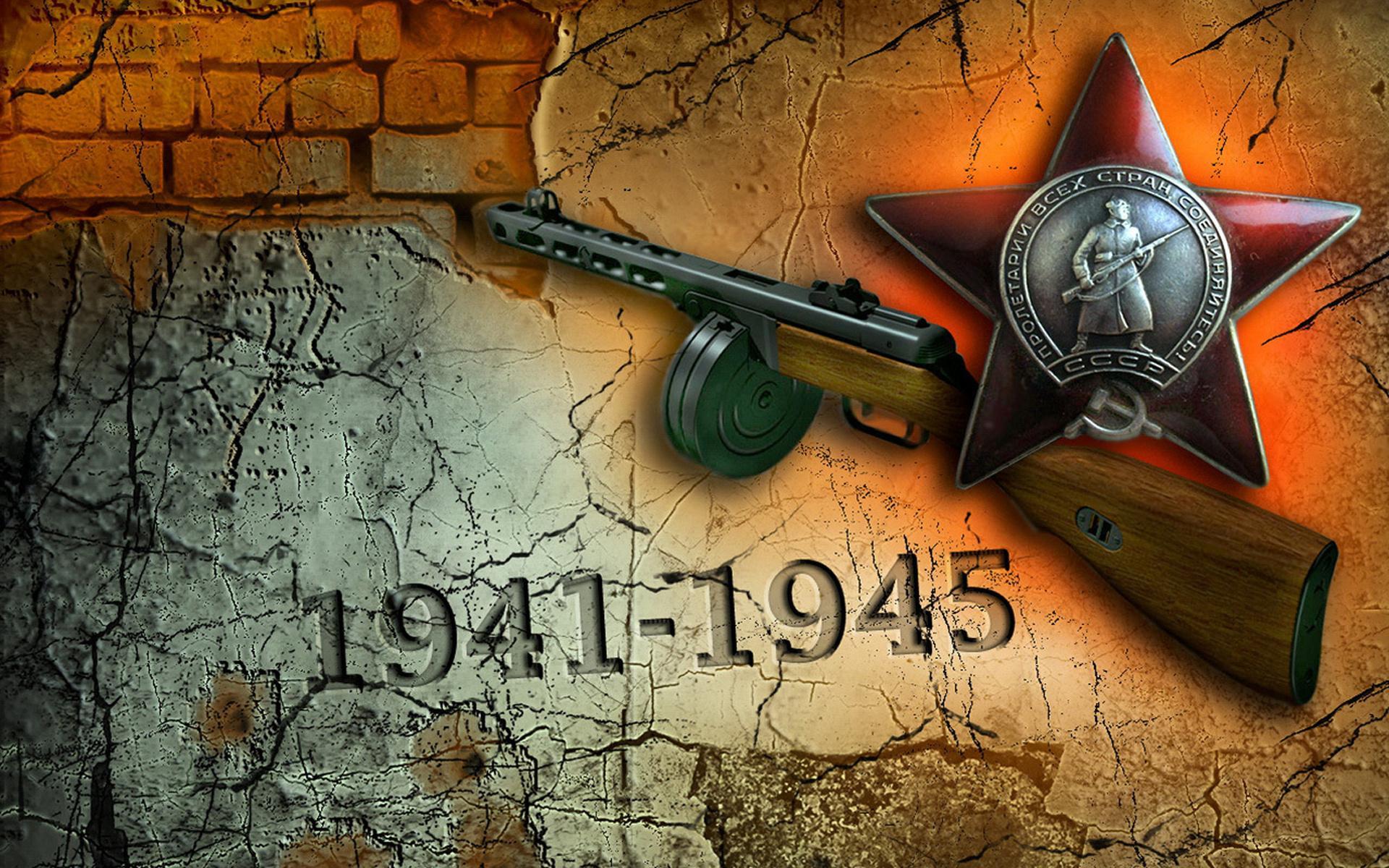 Боевой путь солдата
Тишковец Михаила Потаповича